Created/Published
March 15, 1847
Summary: Betts recovered a judgment for $54.50 against Porter in the JP court. Porter never satisfied the judgment. Betts sued Porter and Russell for a bill of discovery and injunction. Betts claimed that Russell owed Porter money on several promissory notes and wanted to discover the amount. Betts requested an injunction to prevent Porter or Russell from assigning any notes or property to others to escape the judgment. Porter retained Lincoln and claimed that several people owed him approximately $185.20. The court found that Porter owed Betts $76.48 and that Russell owed Porter $200.45. The court ruled for Betts and awarded $200.45, of which $76.48 plus costs went to Betts and the remainder went to Porter.
Digital ID
lprbscsm scsm1429http://hdl.loc.gov/loc.rbc/lprbscsm.scsm1429
Created/Published
January 23, 1836

Summary: Kellogg and Lewis Crain dissolved their business partnership, but Crain owed Kellogg $16,000 to pay off the business's debts. Crain died before paying, and Kellogg sued James Crain, who served as surety for Lewis Crain, in an action of debt for $16,000. The court granted a change of venue to Peoria County, but the court there remanded the case back to Tazewell County. Kellogg retained Lincoln but failed to appear, and the court dismissed the case. Kellogg motioned to reinstate the case because he was ill and could not attend court. The court set aside the dismissal and ruled for Kellogg for $16,000.

Digital ID
lprbscsm scsm1374http://hdl.loc.gov/loc.rbc/lprbscsm.scsm1374
Created/Published
July 10, 1846Mason County, Illinois
 
Summary: Ross and others sued Humphrey in the JP court to recover a debt. Humphrey retained Lincoln and motioned for a change of venue to another JP. The JP granted the motion. The second JP ruled for Humphrey. Ross and others appealed the judgment to the circuit court. The court ruled for Ross and others and awarded $35.03 in damages.

Summary: Ross and others sued Humphrey in the JP court to recover a debt. Humphrey retained Lincoln and motioned for a change of venue to another JP. The JP granted the motion. The second JP ruled for Humphrey. Ross and others appealed the judgment to the circuit court. The court ruled for Ross and others and awarded $36 in damages.
Digital ID
lprbscsm scsm1425http://hdl.loc.gov/loc.rbc/lprbscsm.scsm1425
Lincoln Court House
Beardstown was named for its first settler, Thomas Beard, who came to Illinois from Ohio in 1822, making this historic settlement on the Illinois River one of the oldest towns in the state. Abraham Lincoln’s most famous trial was held in the Beardstown Courthouse - the Almanac Trial. Lincoln knew his client, “Duff” Armstrong, from the time the defendant was a baby. The trial resulted from a fight one night where a man was killed. Lincoln produced an almanac to show that the state's witness could not have seen Armstrong kill the victim. The almanac proved that there was no moonlight on the night of the fight so the witness could not have seen that far in the dark. There is a photograph of Lincoln hanging in the courthouse that was taken right after the Almanac Trial was finished and Duff Armstrong was found innocent. 

http://lookingforlincoln.com/cfm/historyhunt_pop_24.asp?id=24
Postville Courthouse is a reproduction, which means it looks just like the original rough-hewn log building but isn't. Today, the Postville Courthouse is part of Lincoln (the town) although until 1850, Postville was a small town all its own on the Eighth Judicial Circuit. Citizens came to the courthouse in Postville to pay taxes, register deeds, report strayed livestock, and conduct legal business with the circuit court. Abraham Lincoln, like most lawyers of his day, traveled the circuit to make a living and came to Postville twice a year to handle simple, low-paying cases. Most of the records from the time Lincoln was associated with the courthouse were lost in a fire. 

http://lookingforlincoln.com/historyhunt.asp
Hesler, Alexander, 1823-1895, photographer
Date Created/Published: [photo taken in 1860 and printed later, ca. 1900?]
Summary: Reproduction of photo of Lincoln made from a negative taken in Springfield, Illinois, by Alexander Hesler on June 3, 1860. One of several poses from that day. "Wrote Lincoln's law partner, William H. Herndon, 'There is the peculiar curve of the lower lip, the lone mole on the right cheek, and a pose of the head so essentially Lincolnian; no other artist has ever caught it.'" (Source: Ostendorf, p. 46)

Bookmark This Record:    http://www.loc.gov/pictures/item/2009630666/
Title: Abraham Lincoln at home 
Digital ID: (digital file from original) ppmsca 23724 http://hdl.loc.gov/loc.pnp/ppmsca.23724
Notes:
Original photo was "Copyright and published by Charles DeSilver, no. 1229 Chestnut Street, Philadelphia, 1865."
Text printed under image: "Abraham Lincoln at home. Farewell address to his old neighbors, Springfield, February 12, 1861, 'Friends, no one who has never been placed in a like position can understand my feelings at this hour, nor the oppressive sadness I feel at the parting ...'
Ostendorf, no. 39
Meserve, no. 24
Reference copy (gelatin silver print) in PRES FILE - Lincoln, Abraham Portraits Meserve no. 24.
Published in: Lincoln's photographs: a complete album / by Lloyd Ostendorf. Dayton, OH: Rockywood Press, 1998, p. 59.
 
Bookmark This Record:    http://www.loc.gov/pictures/item/2009630661/
Title: President elect, Abraham Lincoln Portrait of Abraham Lincoln, President Elect of the United States of America, with scenes and incidents in his life -- phot. by P. Butler, Springfield, Ill.
Digital ID: (b&w film copy neg.) cph 3a09553 http://hdl.loc.gov/loc.pnp/cph.3a09553
Date Created/Bookmark This Record:    http://www.loc.gov/pictures/item/2003674537/
Published: 1861 March 9.
Title: Abraham Lincoln Birthplace, Hodgenville, Larue County, KY
Creator(s): Historic American Buildings Survey, creator
Date Created/Published: Documentation compiled after 1933
Bookmark This Record:    http://www.loc.gov/pictures/item/ky0095/
[Abraham Lincoln, head-and-shoulders portrait, facing slightly left, taken in Pittsfield, Illinois, two weeks before the final Lincoln-Douglas debate in Lincoln's unsuccessful bid for the Senate, October 1, 1858]
Digital ID: (digital file from color film copy transparency) cph 3g13901 http://hdl.loc.gov/loc.pnp/cph.3g13901
Creator(s): Jackson, Calvin, fl. 1858-1882, photographer
Date Created/Published: 1858 October 1..
Bookmark This Record:    http://www.loc.gov/pictures/item/2009632130/
[Mary Todd Lincoln, wife of Abraham Lincoln. Three-quarter length portrait, seated, facing front]
Digital ID: (digital file from color film copy transparency) cph 3g06189 http://hdl.loc.gov/loc.pnp/cph.3g06189
Creator(s): Shepherd, Nicolas H., photographer
Date Created/Published: [1846 or 1847]
Bookmark This Record:    http://www.loc.gov/pictures/item/2004664342/
Abraham Lincoln, half-length portrait, facing left

Date Created/Published: [probably 1858, copied later]
Summary: Photo shows Abraham Lincoln in an image that was widely reproduced on presidential campaign ribbins in 1860. Lincoln reportedly liked the photograph and often signed prints for admirers. (Source: Ostendorf, p. 29)
Bookmark This Record:    http://www.loc.gov/pictures/item/2009630654/
Digital ID: (digital file from b&w film copy neg.) cph 3a25451 http://hdl.loc.gov/loc.pnp/cph.3a25451
Abraham Lincoln's summer home, Washington, D.C.
Digital ID: (original digital file) highsm 04096 http://hdl.loc.gov/loc.pnp/highsm.04096
Creator(s): Highsmith, Carol M., 1946-, photographer
Date Created/Published: 2009 January 27.
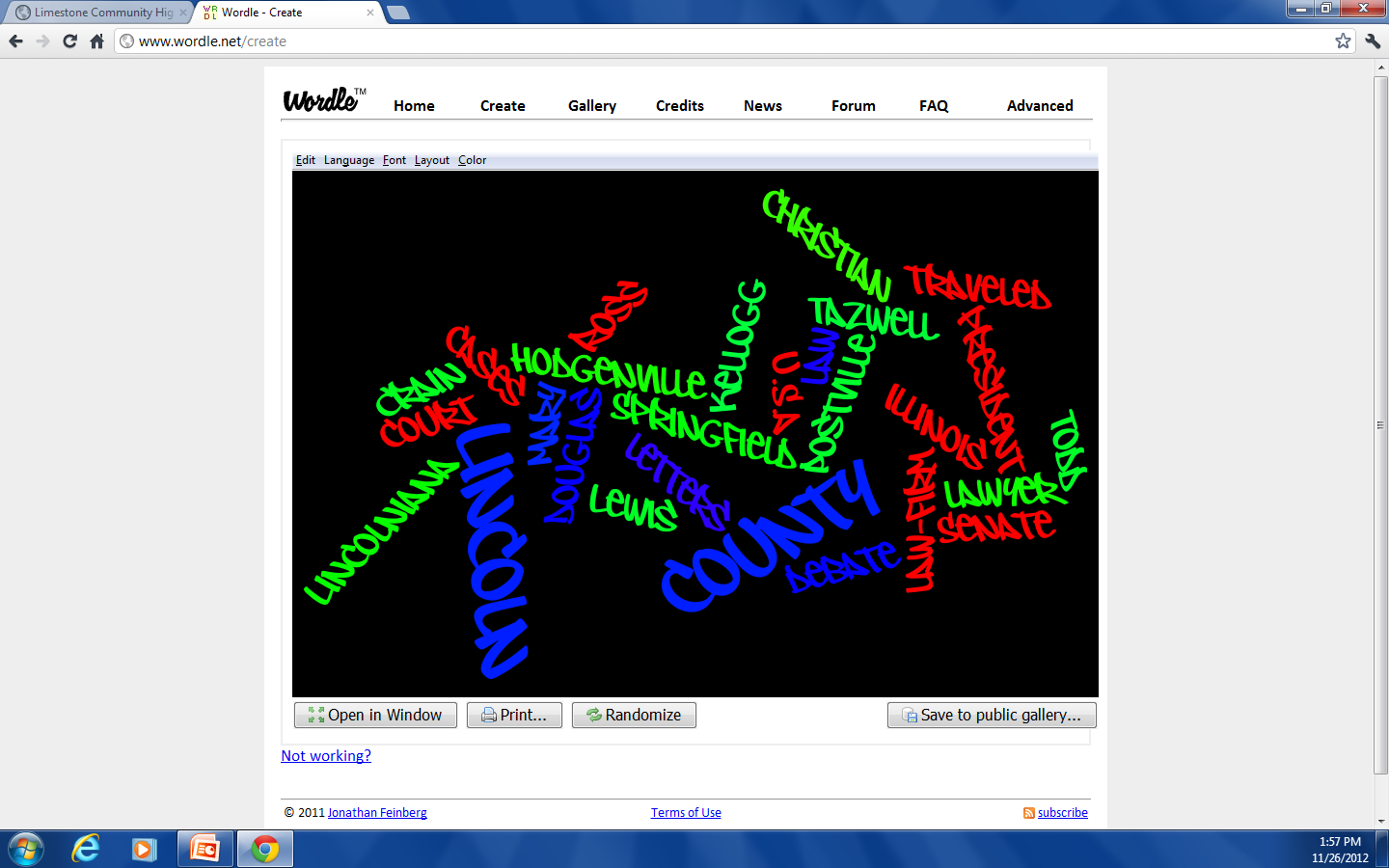